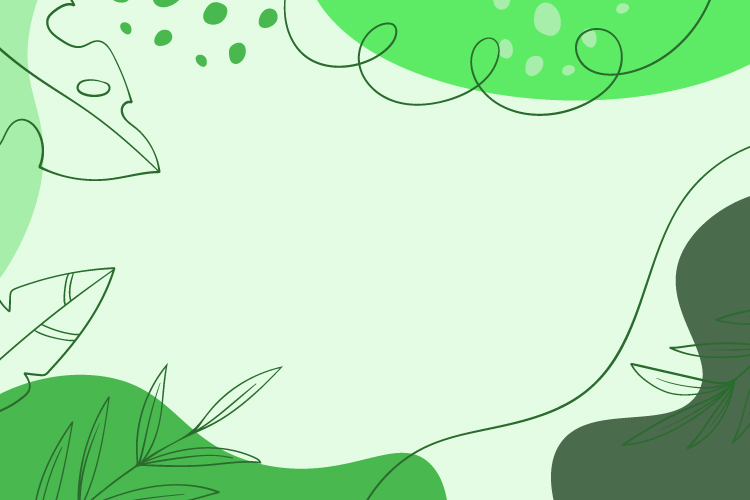 Chào mừng các con học sinh 
đến với tiết 

MĨ THUẬT lớp 2
Trò chơi khởi động
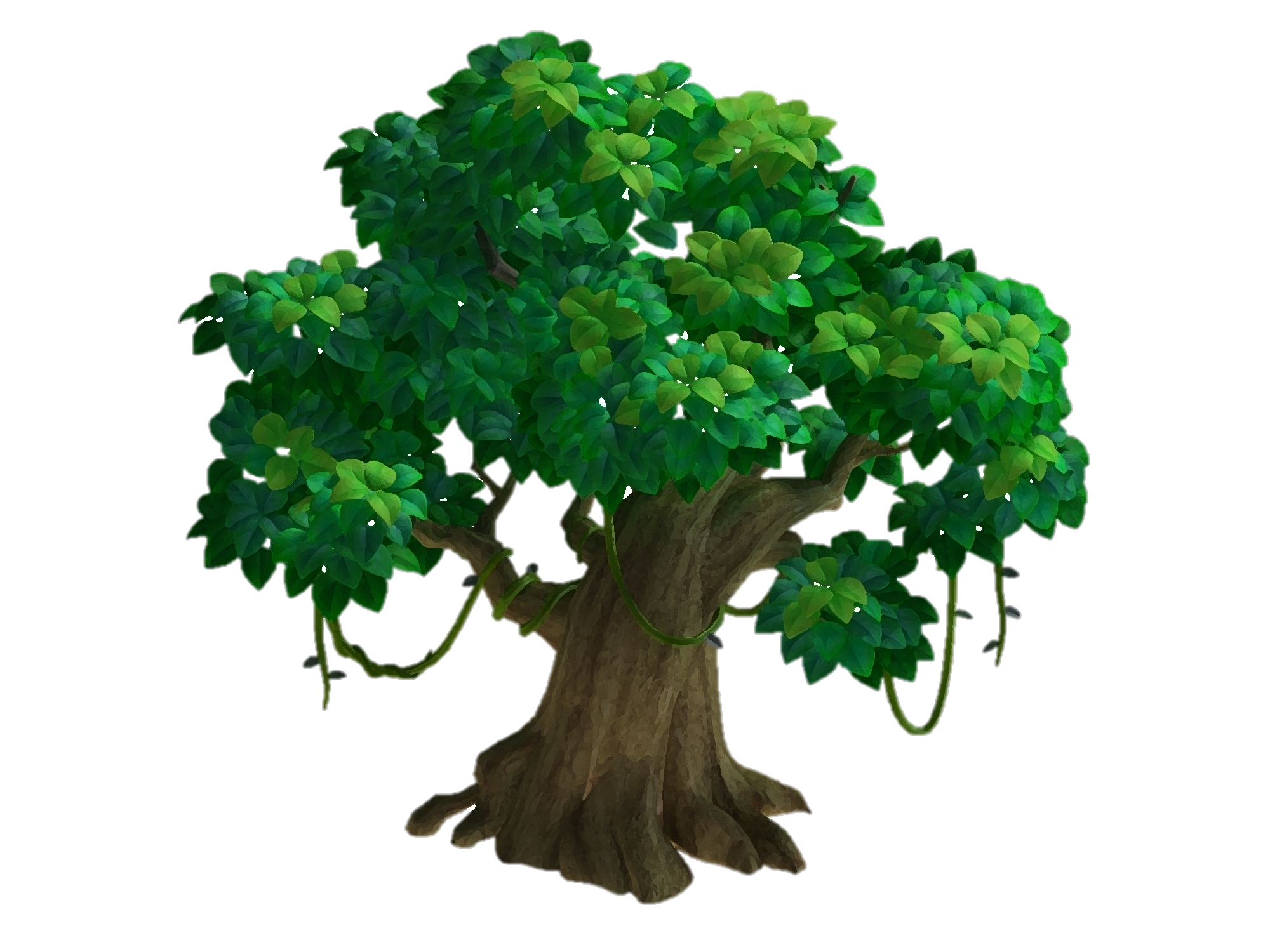 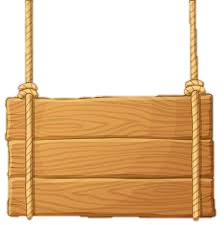 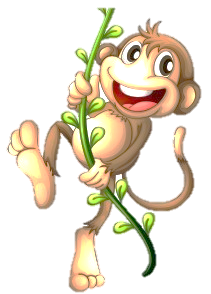 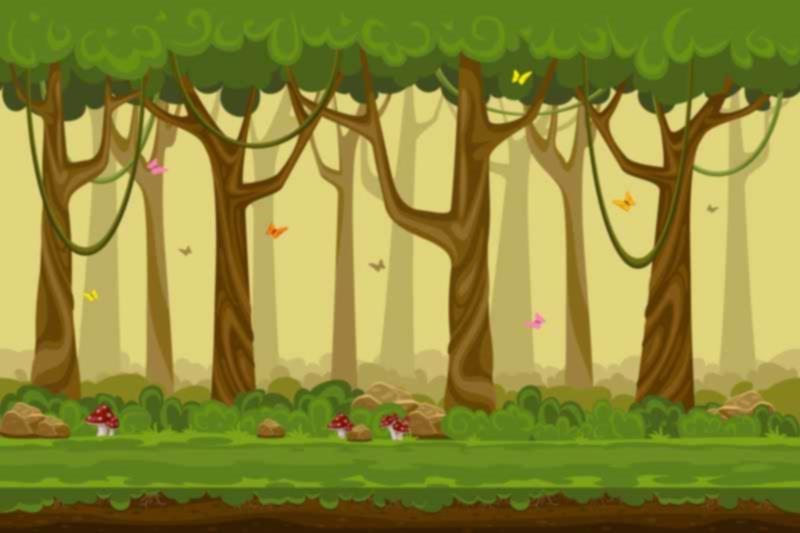 BẢO VỆ
RỪNG XANH
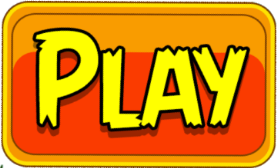 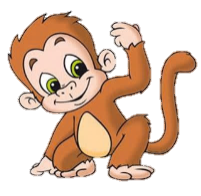 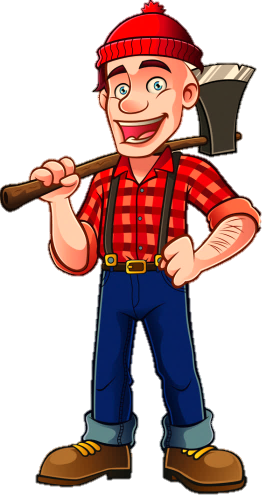 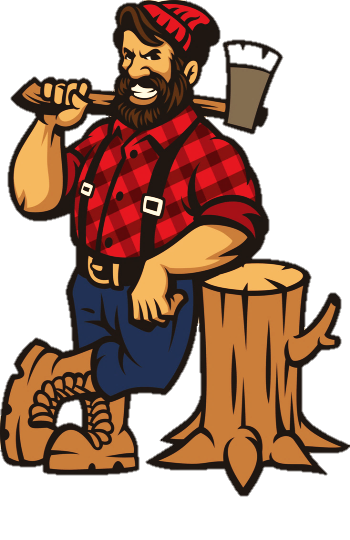 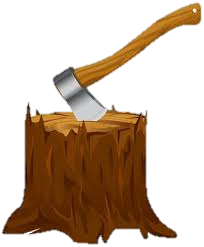 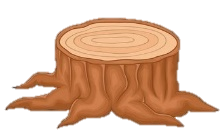 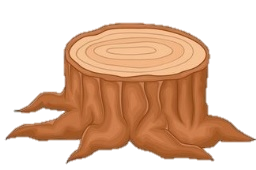 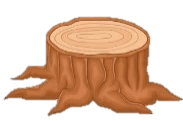 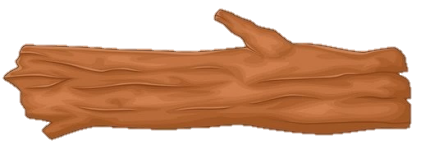 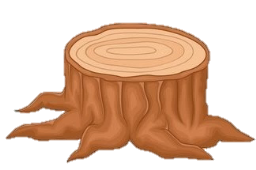 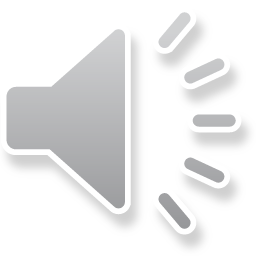 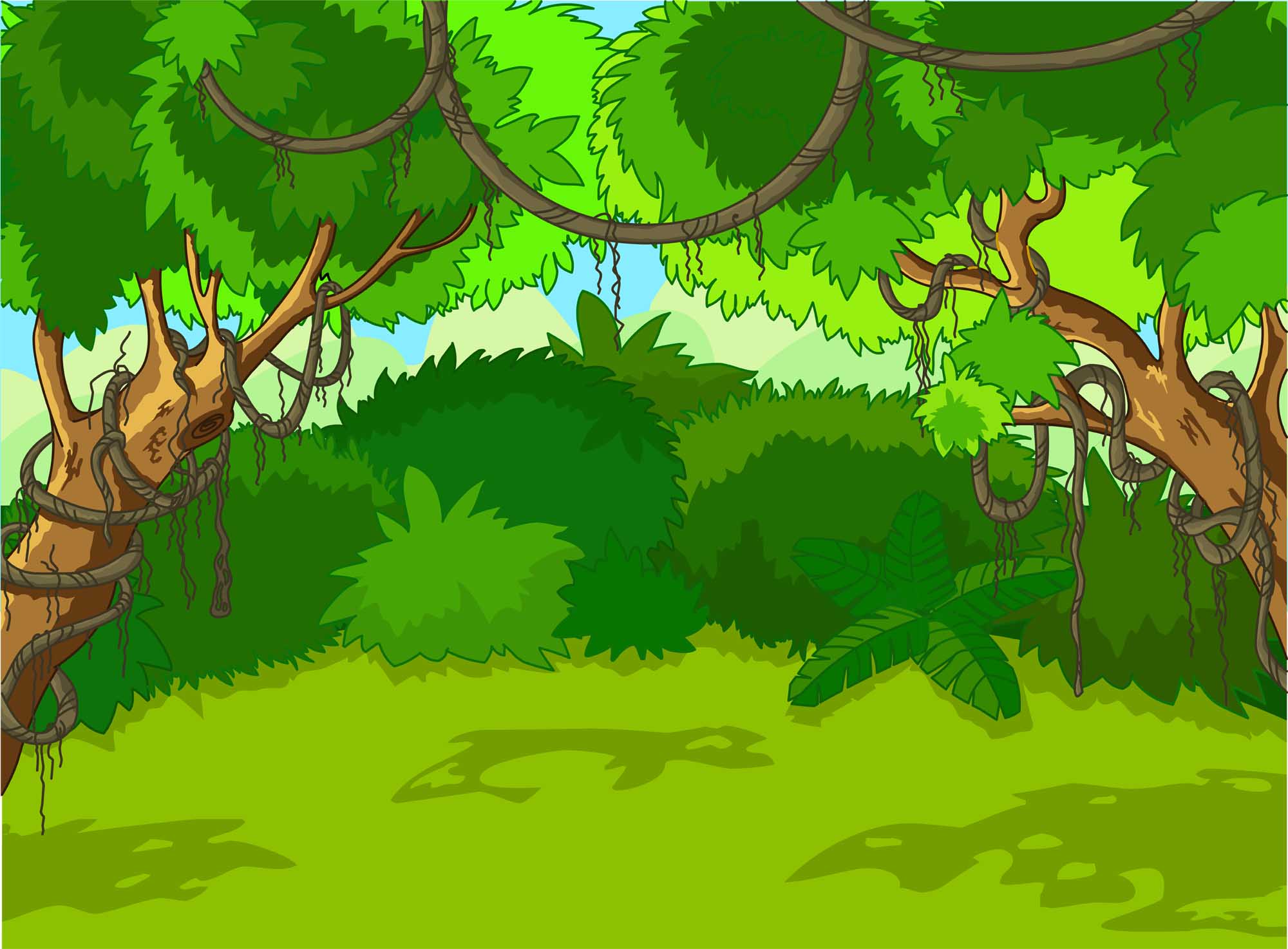 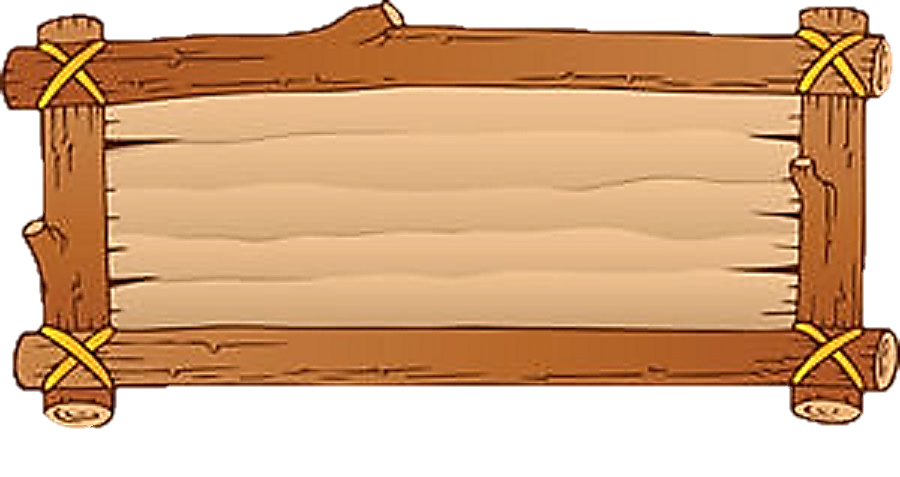 Trả lời đúng các câu hỏi 
để giúp các chú khỉ 
ngăn chặn hành vi 
phá rừng của nhóm lâm tặc
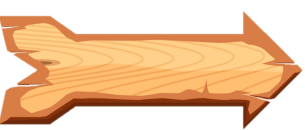 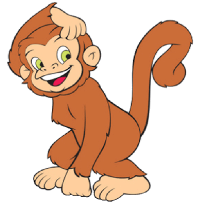 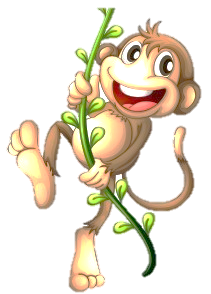 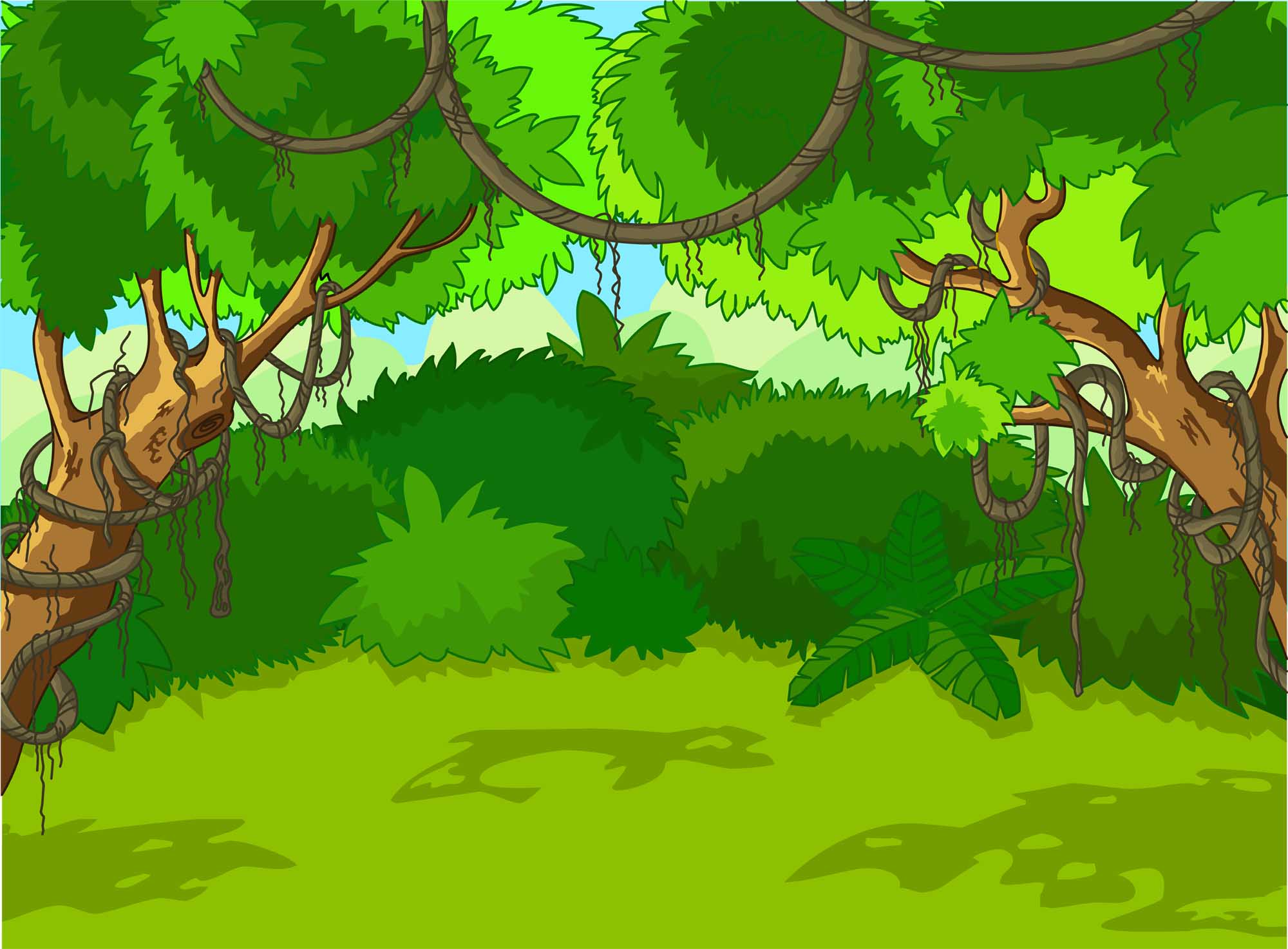 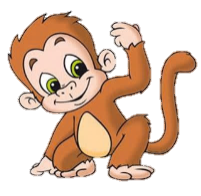 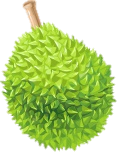 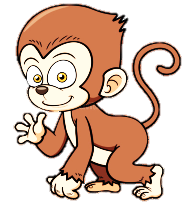 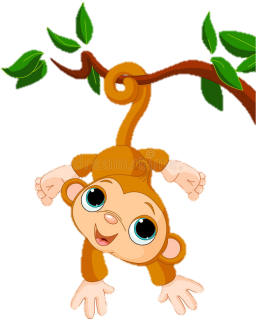 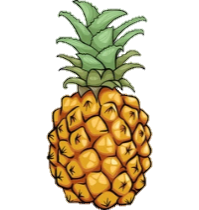 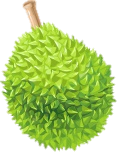 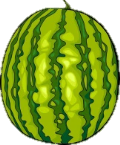 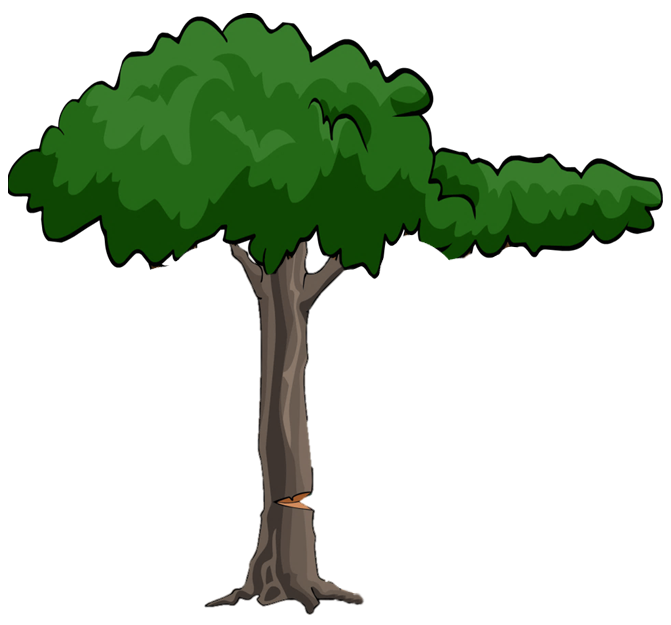 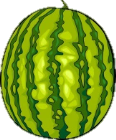 3
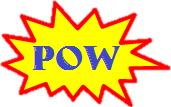 2
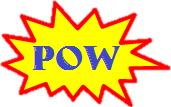 1
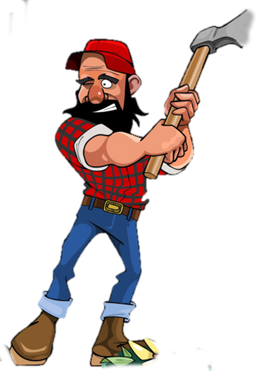 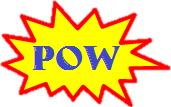 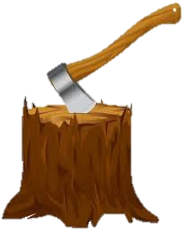 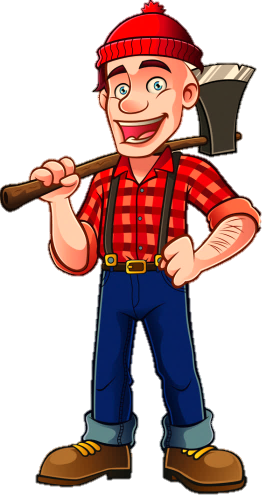 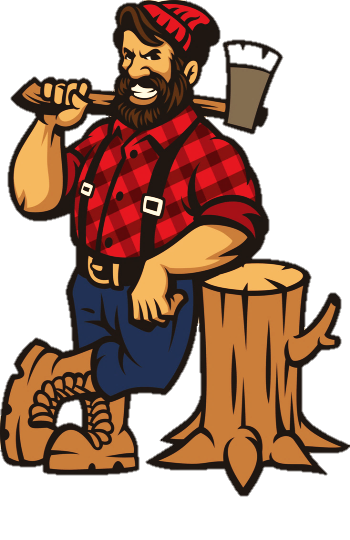 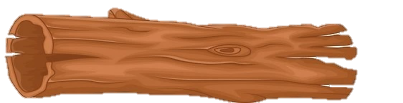 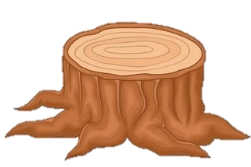 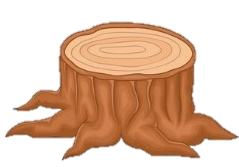 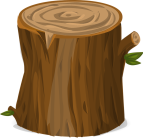 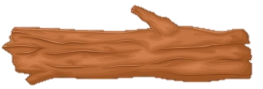 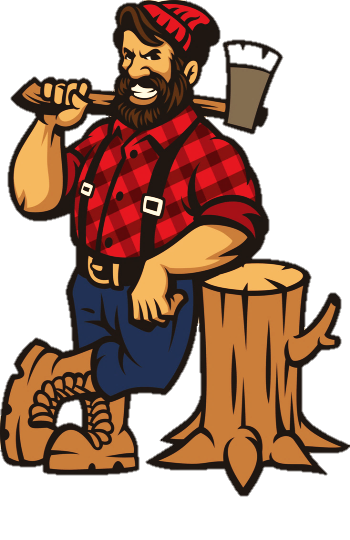 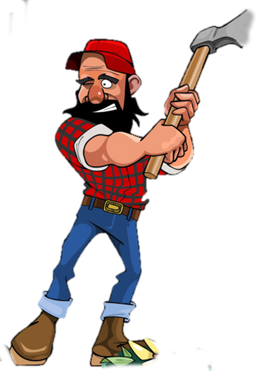 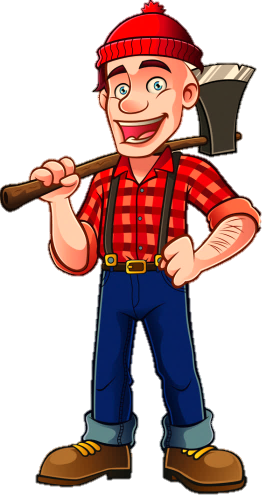 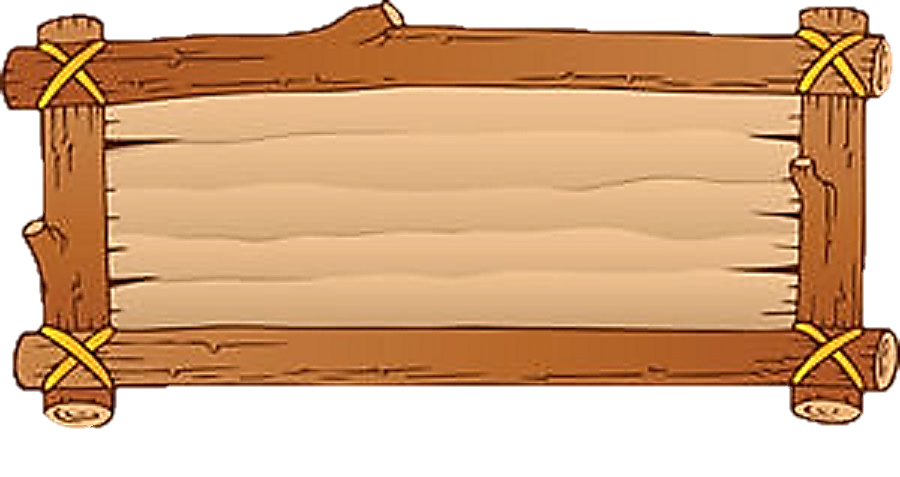 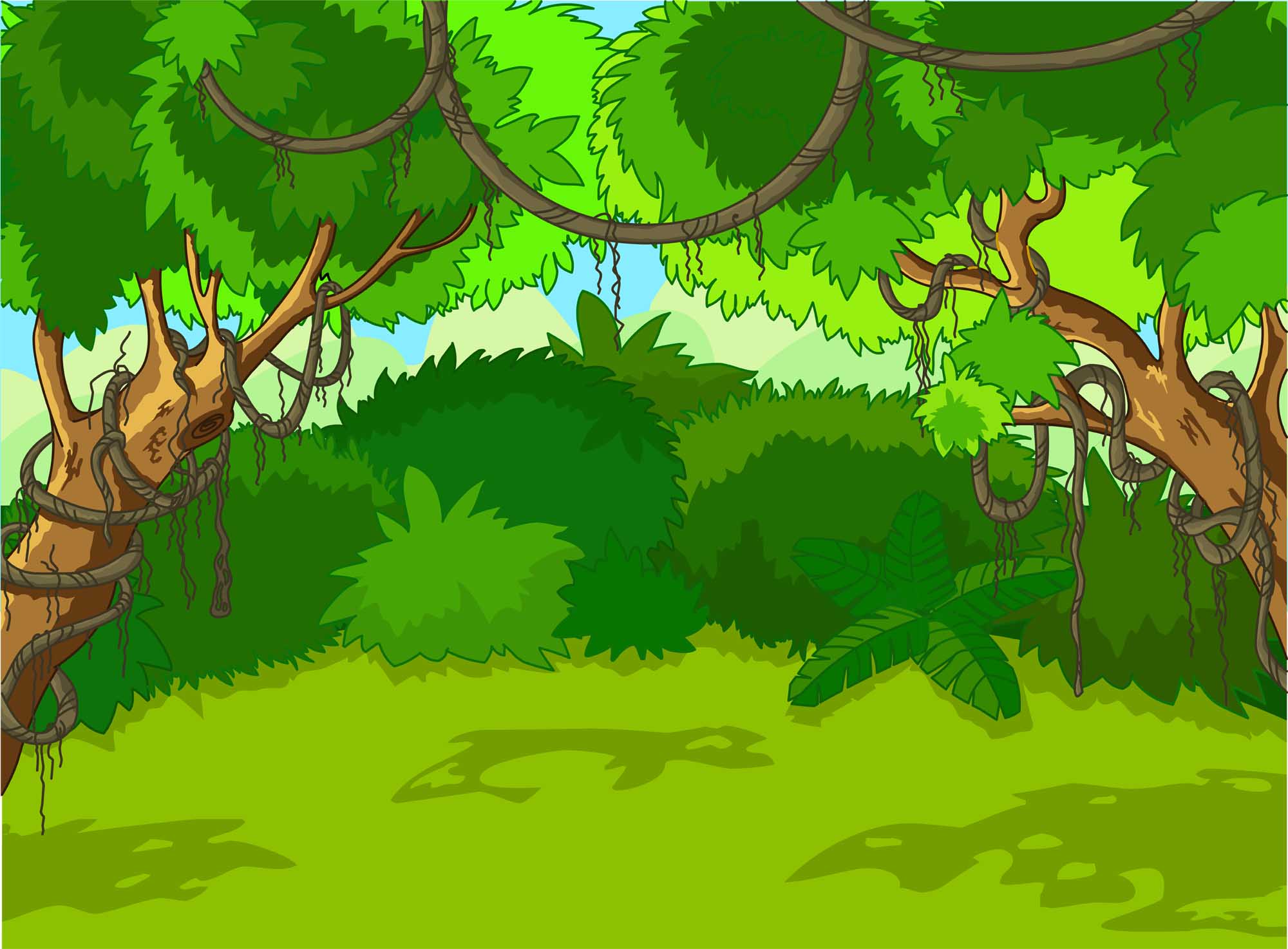 Trông giống con hổ lớnĐeo bờm thật oai phongDáng đi thật hùng dũngSăn đuổi đàn hươu, nai.Là con gì ?
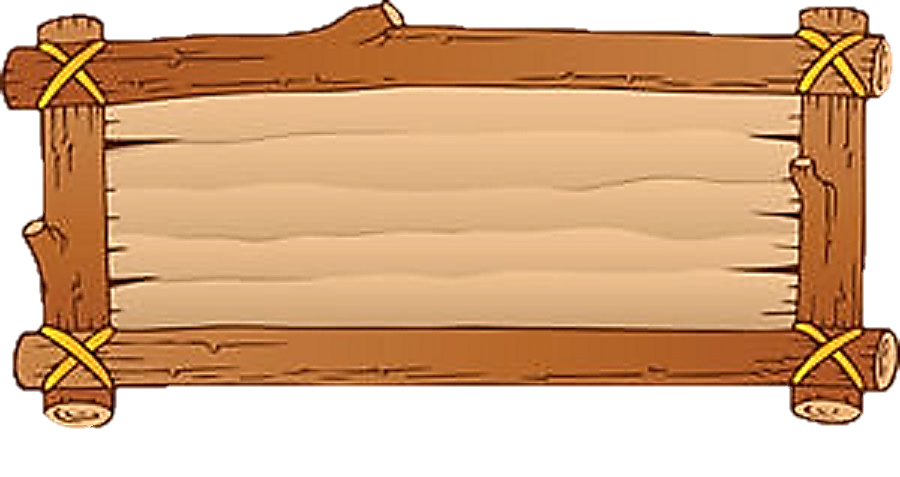 Con sư tử
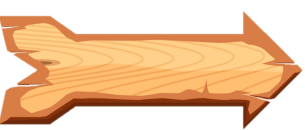 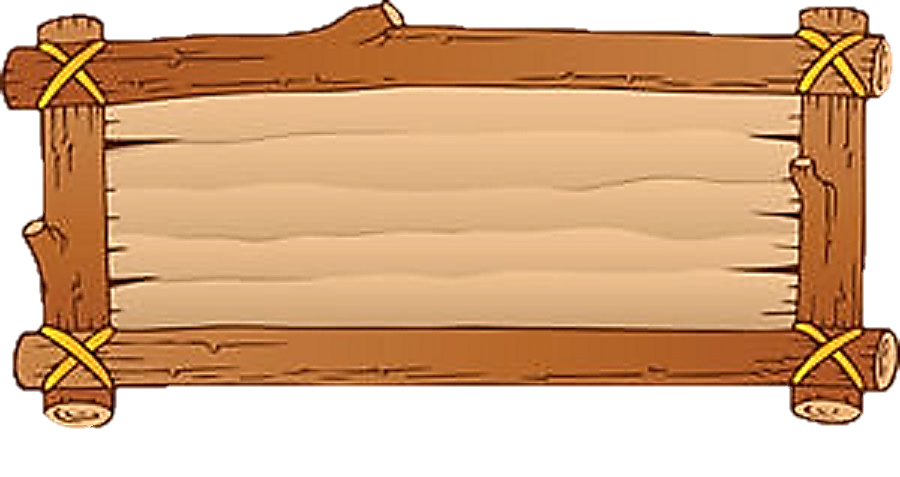 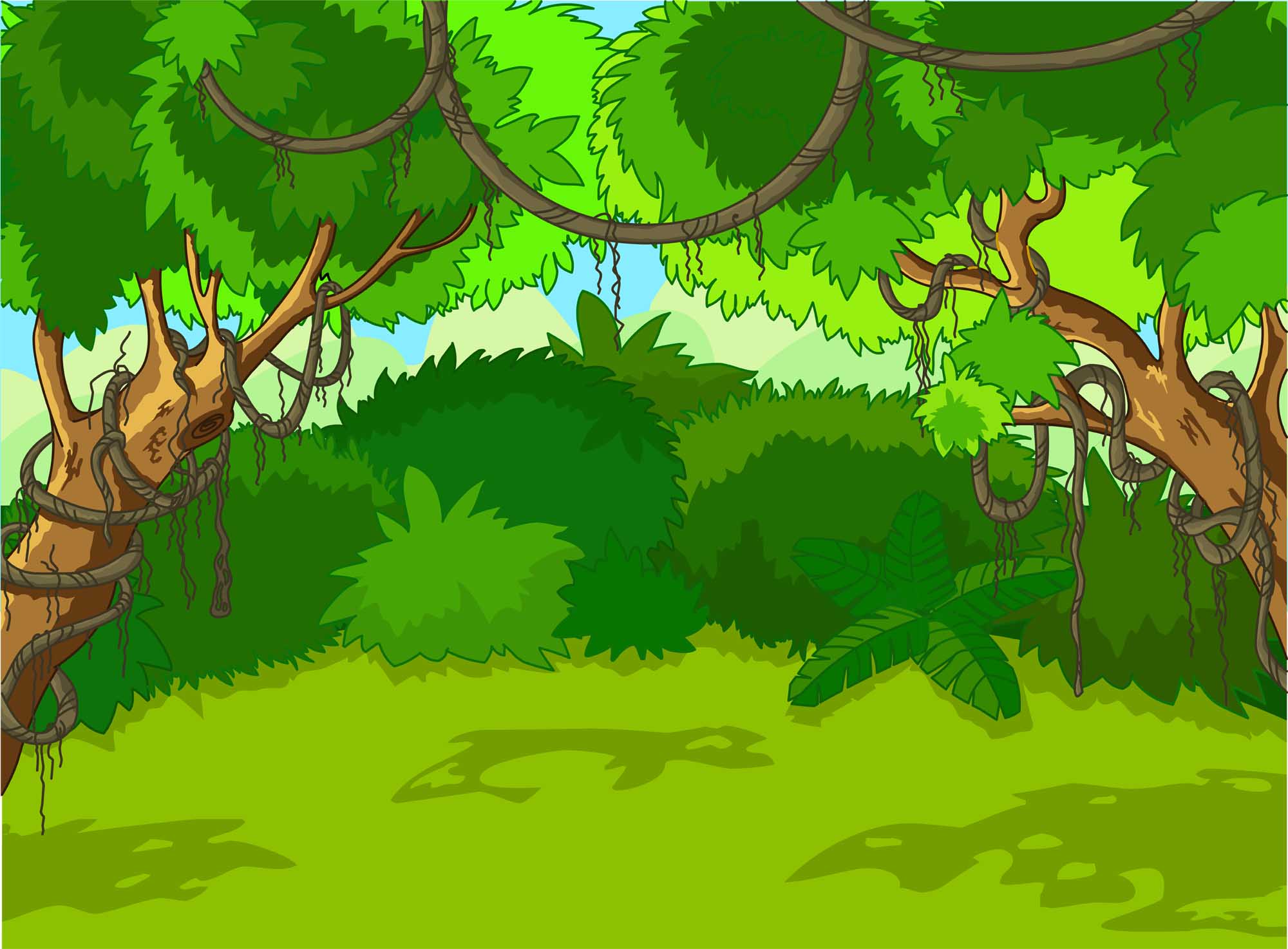 Con gì nhảy nhót leo trèoMình đầy lông lá nhăn nheo làm trò ?
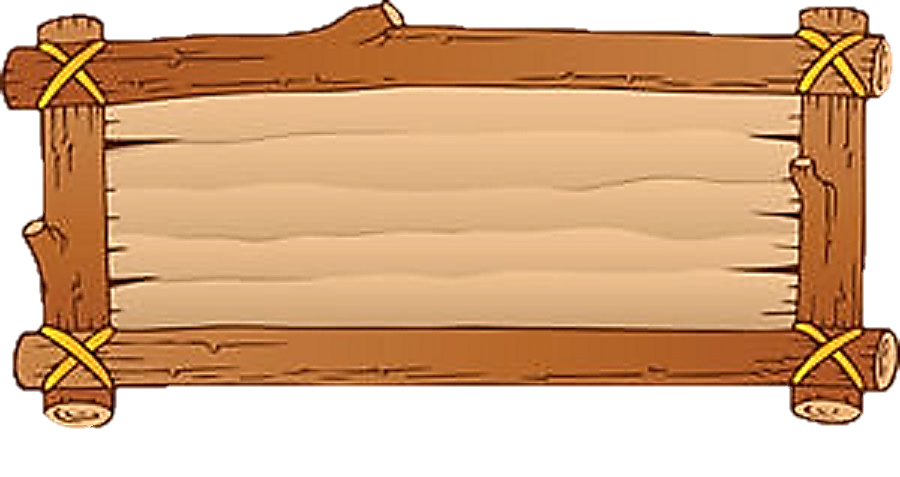 Con khỉ
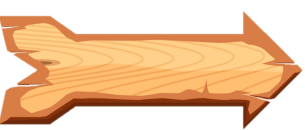 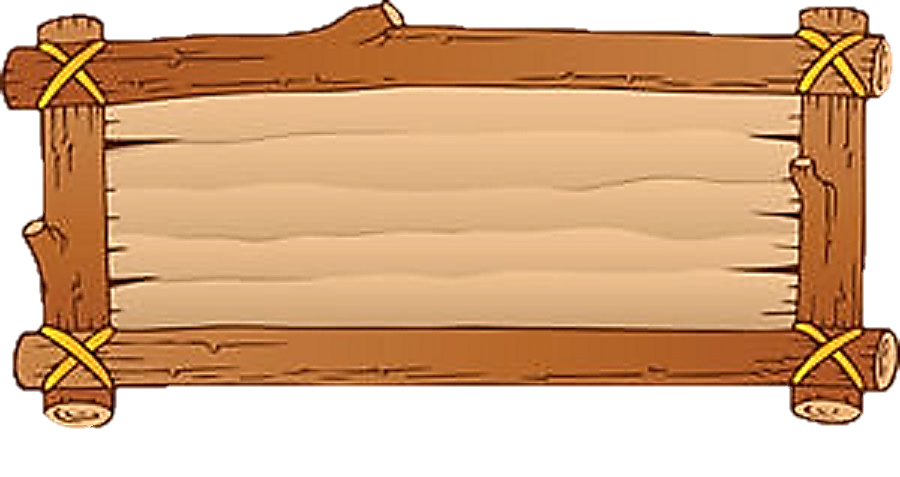 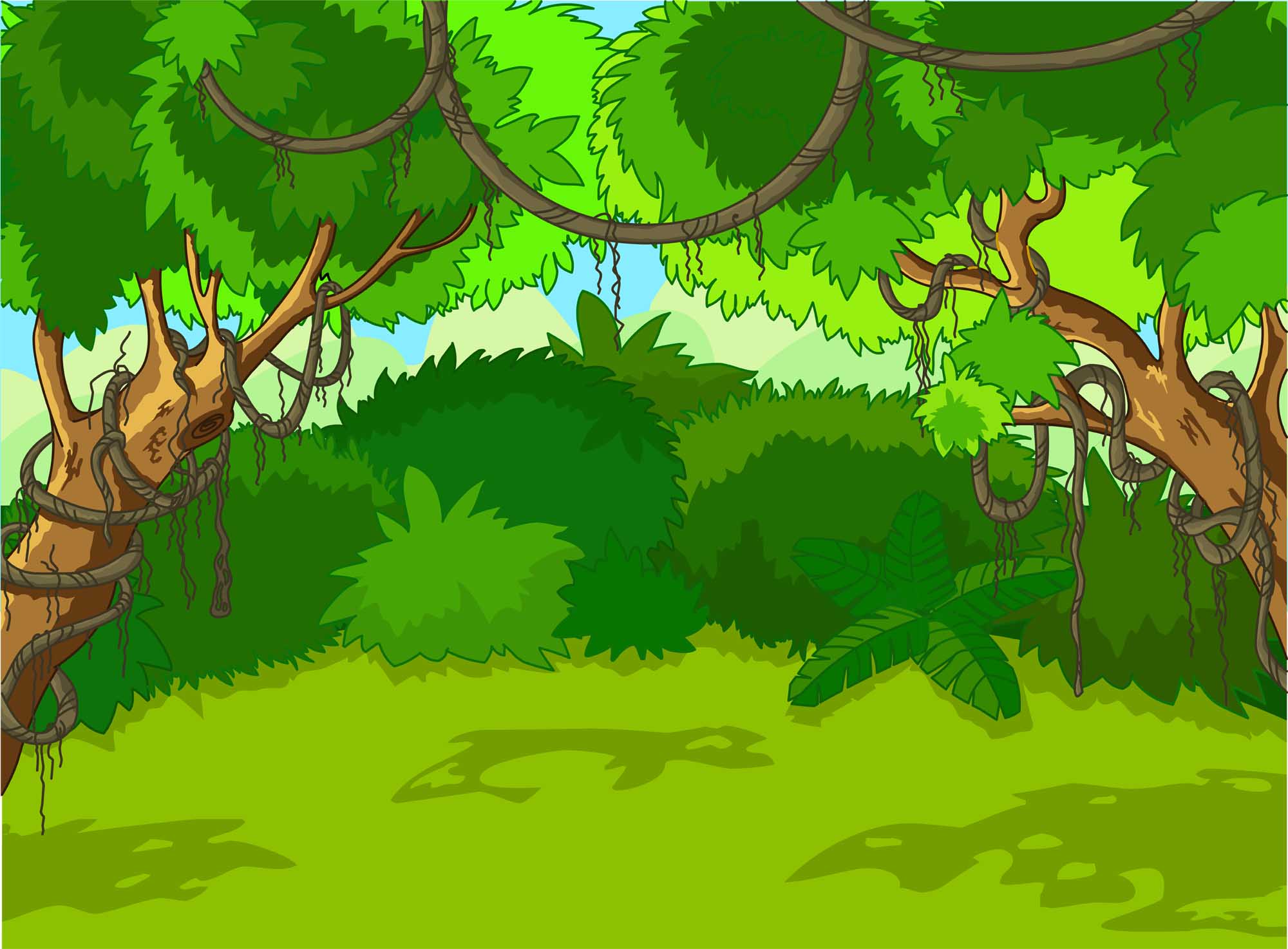 Con gì lông vằn mắt xanhDáng đi uyển chuyển, nhe nanh tìm mồiThỏ, nai gặp phải hỡi ôiMuôn loài khiếp sợ tôn ngôi chúa rừng?
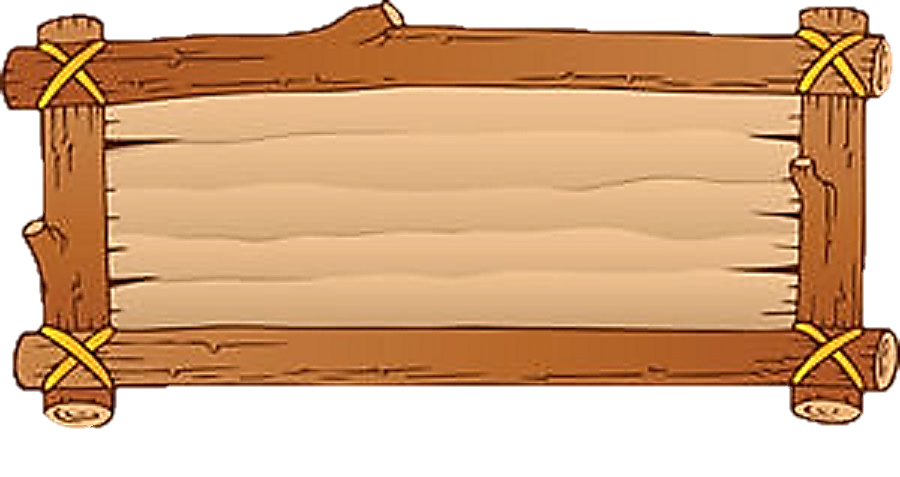 Con hổ
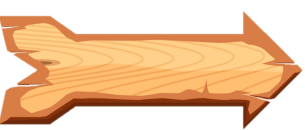 Chủ đề: Khu rừng nhiệt đới
Bài 5: Khu rừng thân thiện ( Tiết 1)
Yêu cầu cần đạt
Tạo được các sản phẩm mĩ thuật theo chủ đề khu rừng nhiệt đới bằng cách vẽ.

Cảm nhận được vẻ đẹp của các con vật, cây cối, phong cảnh,…qua chấm, nét, hình màu, không gian trong sản phẩm mĩ thuật.

Cảm nhận được sự hài hòa, chuyển động của chấm, nét, hình, màu,…trong các sản phẩm mĩ thuật.

 Nhận ra vẻ đẹp của các khu rừng thân thiện, yêu thiên nhiên., yêu quê hương đất nước và có ý thức giữ gìn môi trường.
01
02
03
04
Đồ dùng học tập
Giấy A4, bút chì, tẩy, màu vẽ,...
Hoạt động 1
Khám Phá
Hãy quan sát và kể tên những con vất mà con biết và nêu đặc điểm hình dáng của những con vật này.
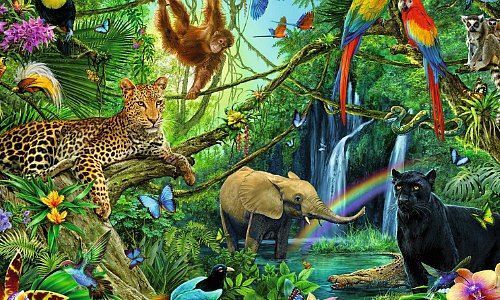 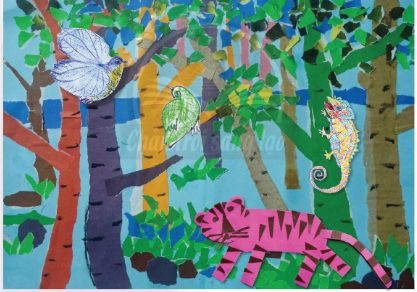 Các con vật nào xuất hiện trong bức tranh ?Chấm, nét, màu có trong tranh ?
Kiến tạo kiến thức- kĩ năng
Hoạt động 2
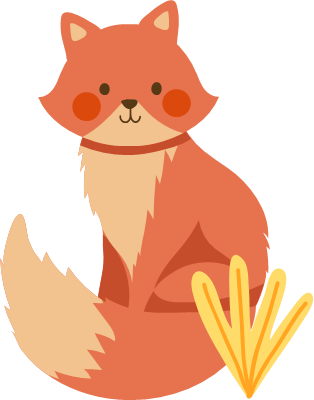 Các bước thực hiện
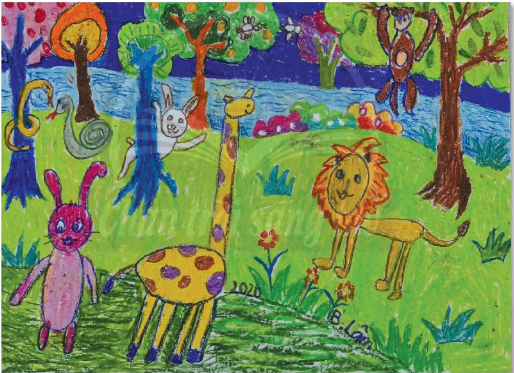 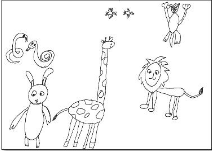 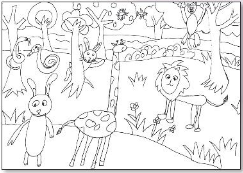 1. Vẽ hình các con vật trong rừng
2. Vẽ cây và cảnh vật của khu rừng
3. Vẽ màu cho bức tranh
Ghi nhớ
Kết hợp hình vẽ các con vật và khung cảnh rừng cây có thể tạo được bức tranh rừng cây thân thiện
Sản phẩm tham khảo
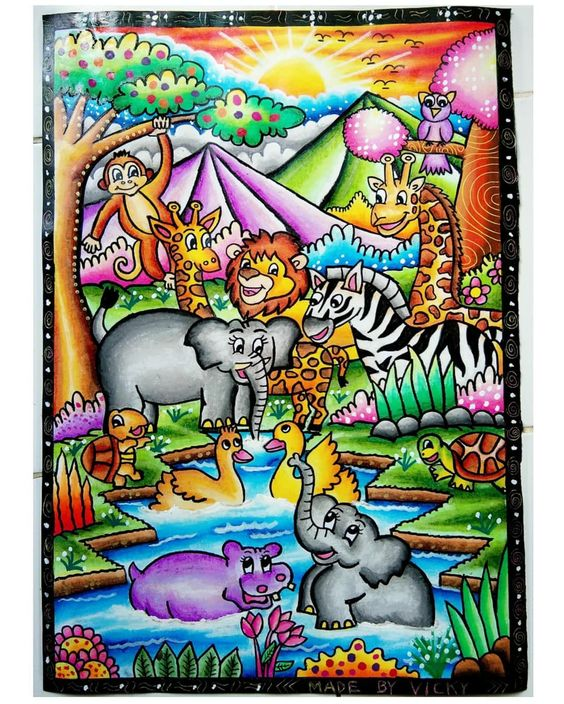 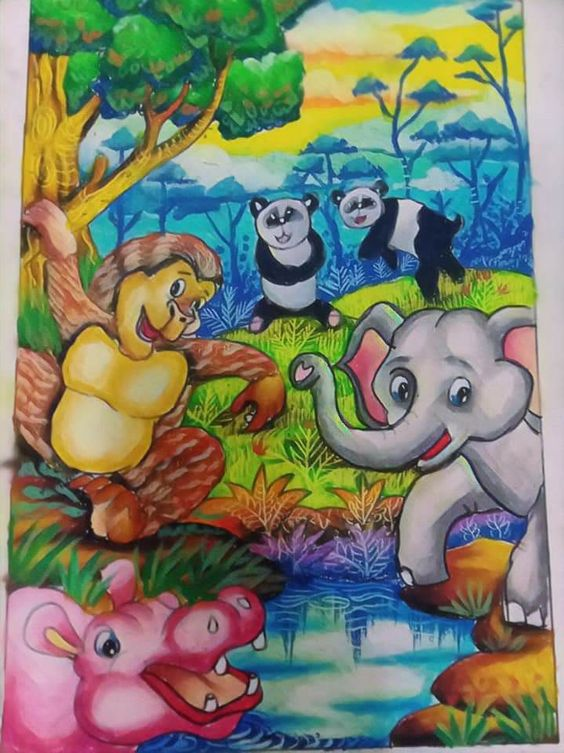 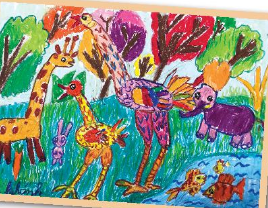 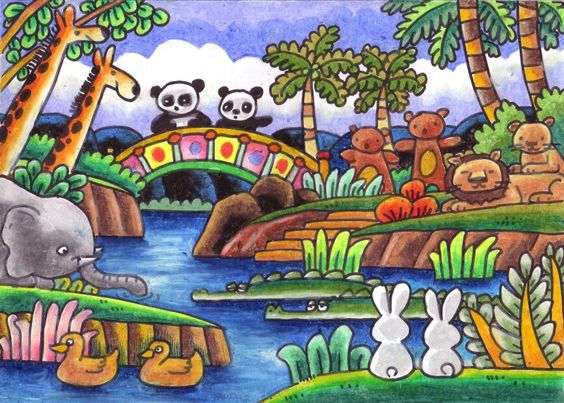 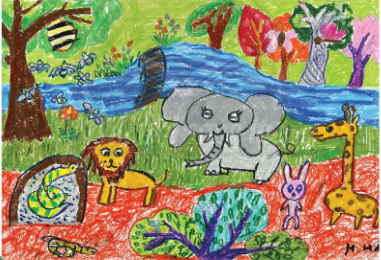 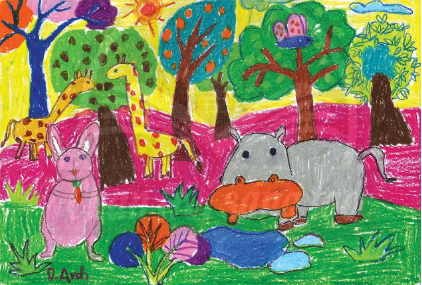 Hoạt động 3
Luyện tập- Sáng tạo
Em hãy vẽ  hoặc xé dán một bức tranh khu rừng thân thiện theo ý thích của mình nhé.
Hoạt động 4
Phân tích- đánh giá
Hãy giới thiệu và chia sẻ sản phẩm của con với những người thân trong gia đình nhé !
Hoạt động 5
Vận dụng – Phát triển
Hãy luôn có ý thức bảo vệ các loại động vật hoang dã và bảo vệ rừng nhé !
Thanks!
Xin chào và hẹn gặp lại các con trong những tiết học sau